Jose Pizano
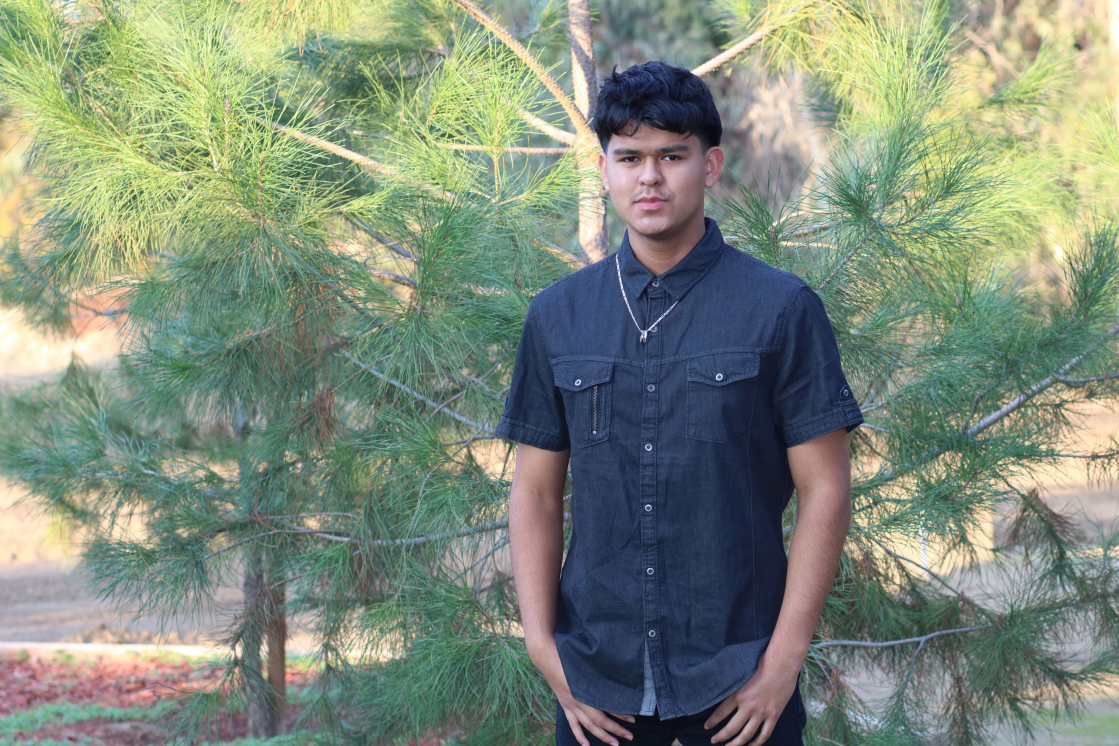 About me
Born and raised in Lindsay, California 
Youngest sibling of two; I have one older sister 
I have received no financial help while in high school
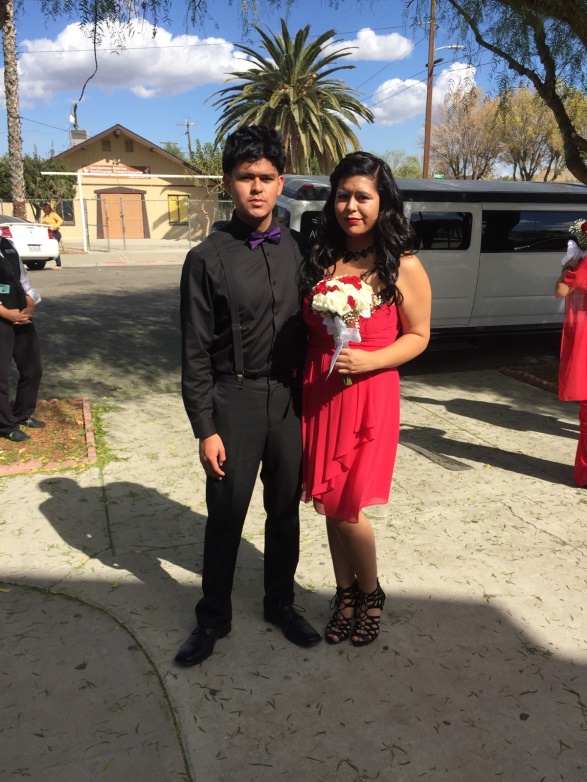 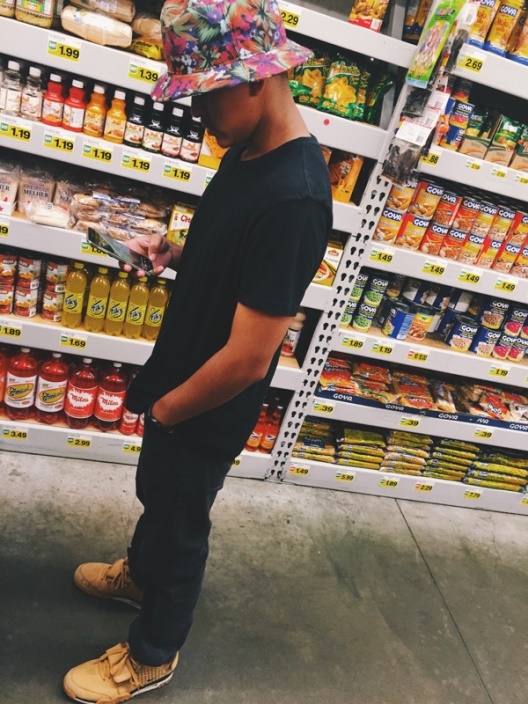 High school experience
Prominent Clubs
AVID 
National Spanish Honors Society 
FBLA
REAP 
CSF 
Proficient in Academics
PBS system taught me how to be responsible
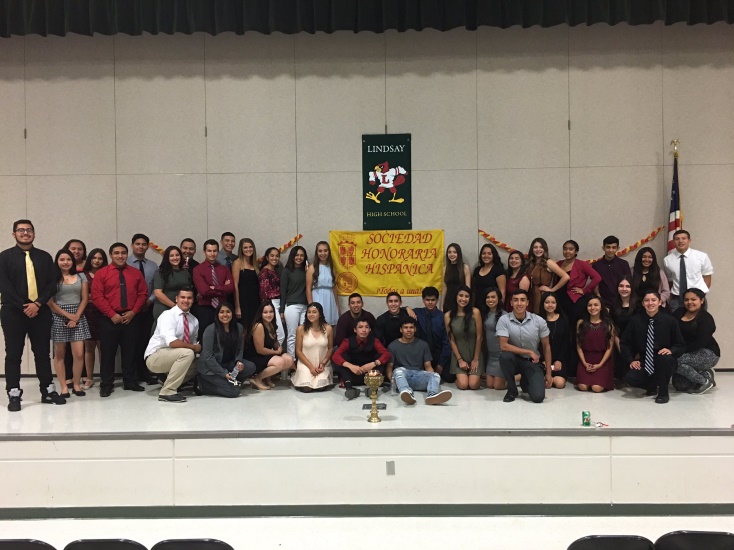 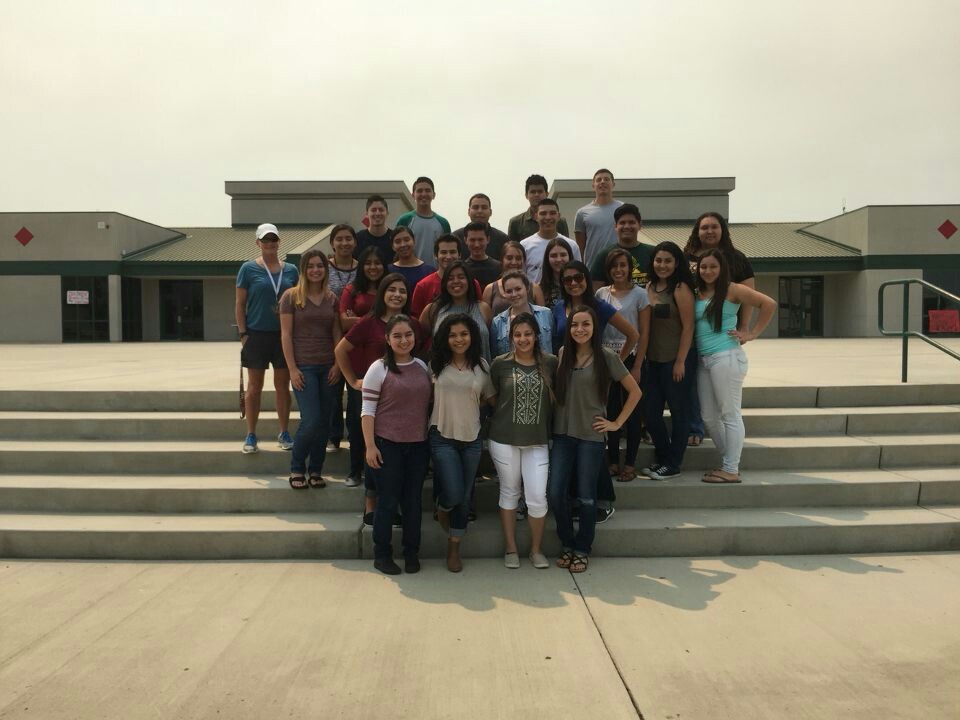 Job shadow
Cynthia Gomez – Manager/Financial Manager
Monte Vista and Delta Vista apartment complexes 
Financial aspect interesting
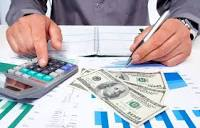 Pathway
Spanish Language – chose this pathway due to poor planning as a Freshman 
Biliteracy is important to business 
Taught me the advantages of having two languages at your disposal
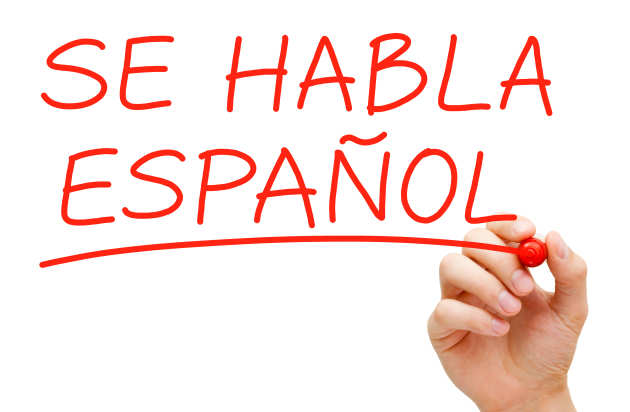 Post-high school plans
I will attend a 4 year university: Business Administration Major 
Top Choices: CSU San Jose, UC Riverside 
Little financial help
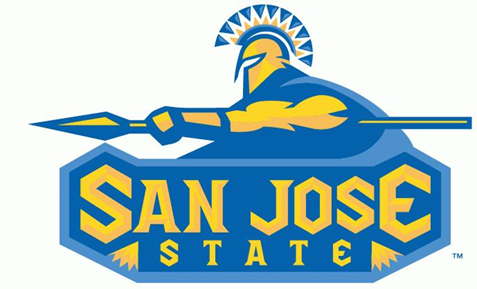 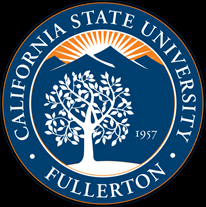 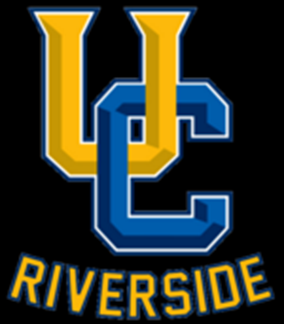 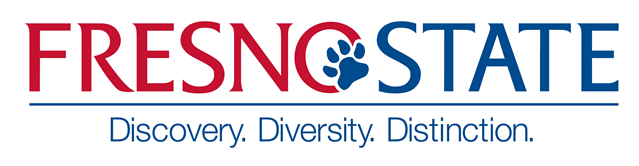 Leaving Lindsay high School
Lindsay High School has shaped me into a more confident person 
Influential teacher: Mr. Guss 
PBS has taught me the values of life beyond the educational aspect 
Have fun
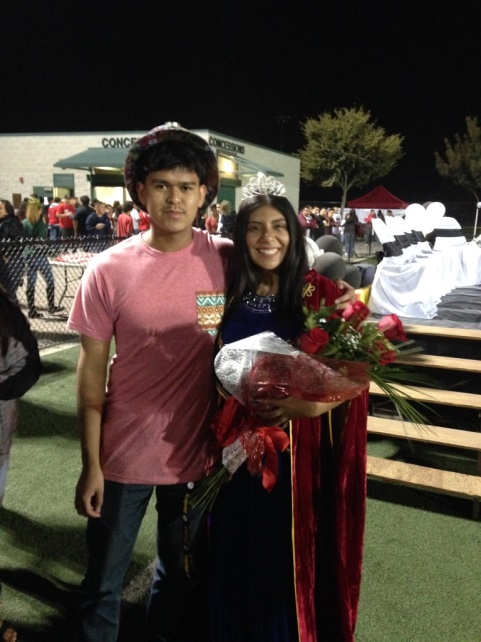 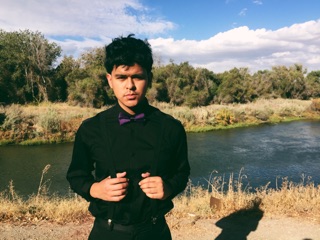 Any Questions?